TaichuPix3 wire-bonding at IHEP
Tianya Wu
wuty@ihep.ac.cn
2023.06.15
Gluing full flex
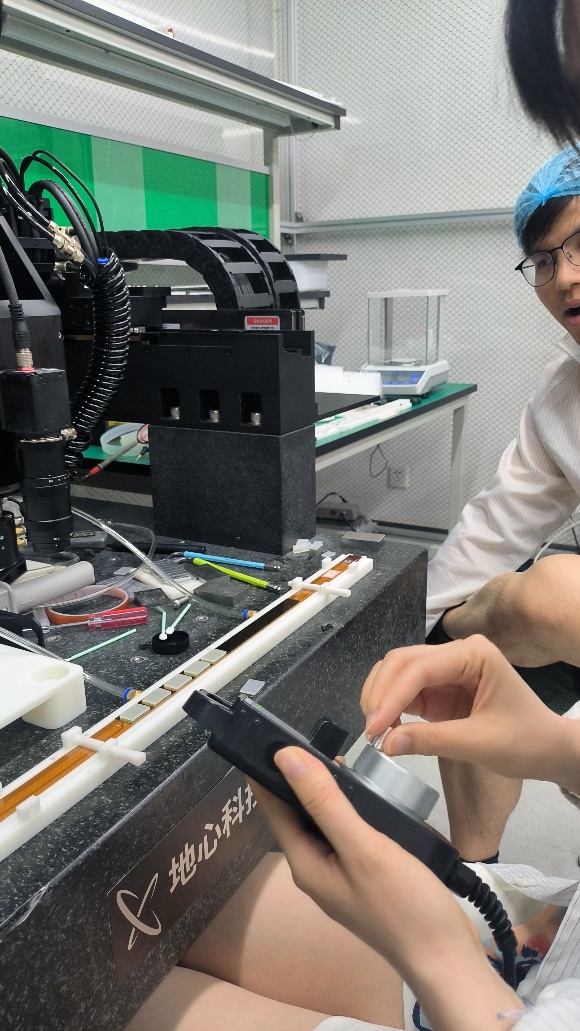 Gluing 10 chips by Wei Wang
To make the glue uniform and paste sensors tightly, a soft polymer  placed between sensors and metals with certain weight.
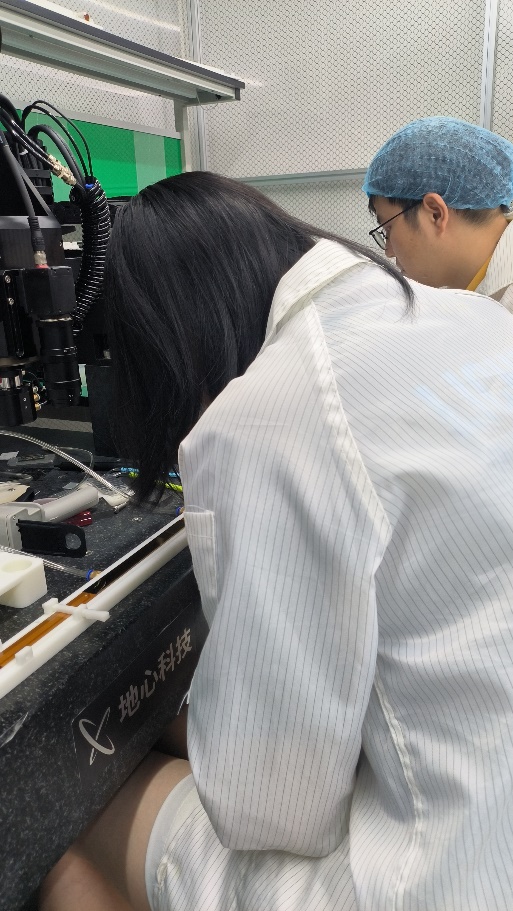 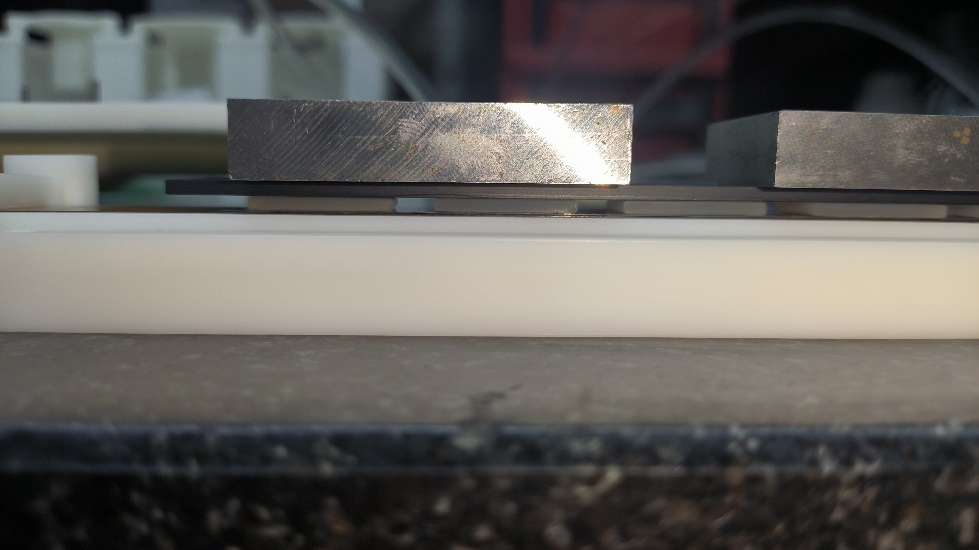 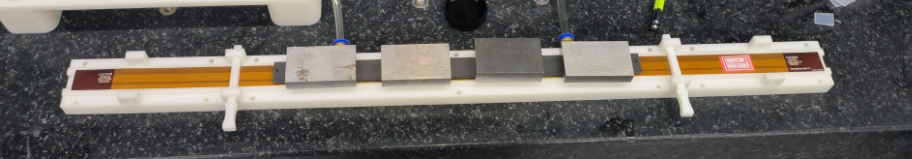 Do wire-bonding
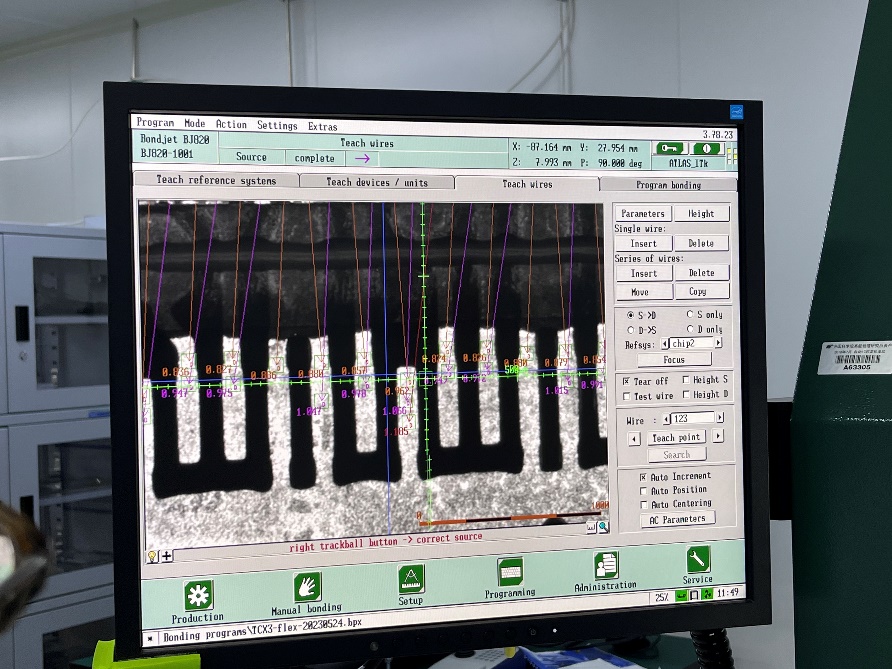 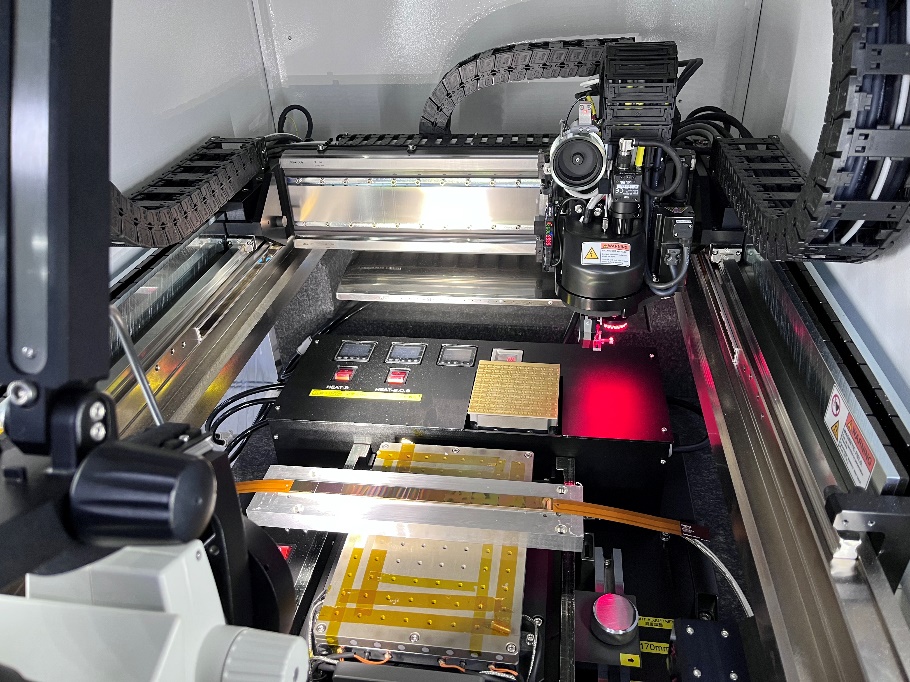 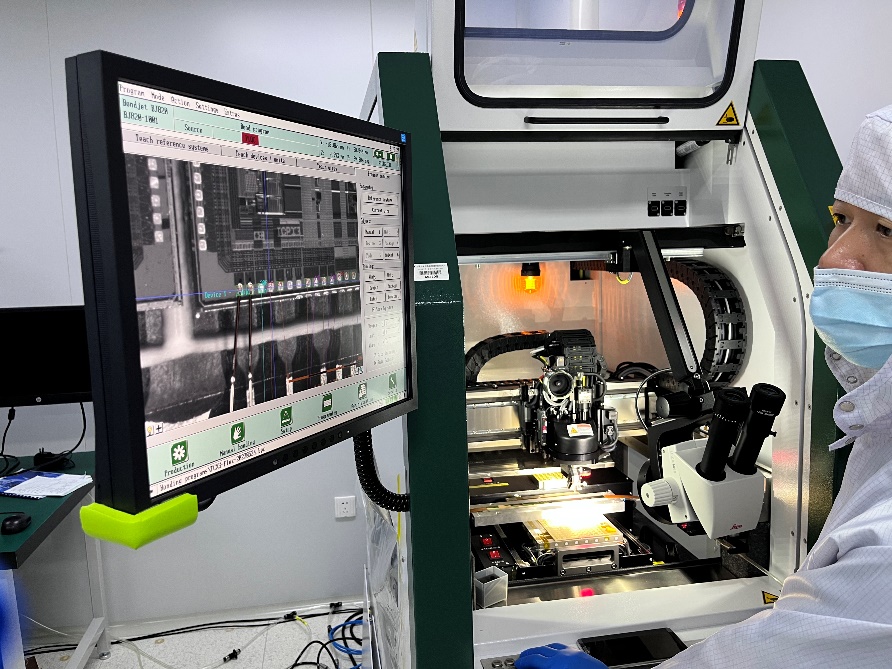 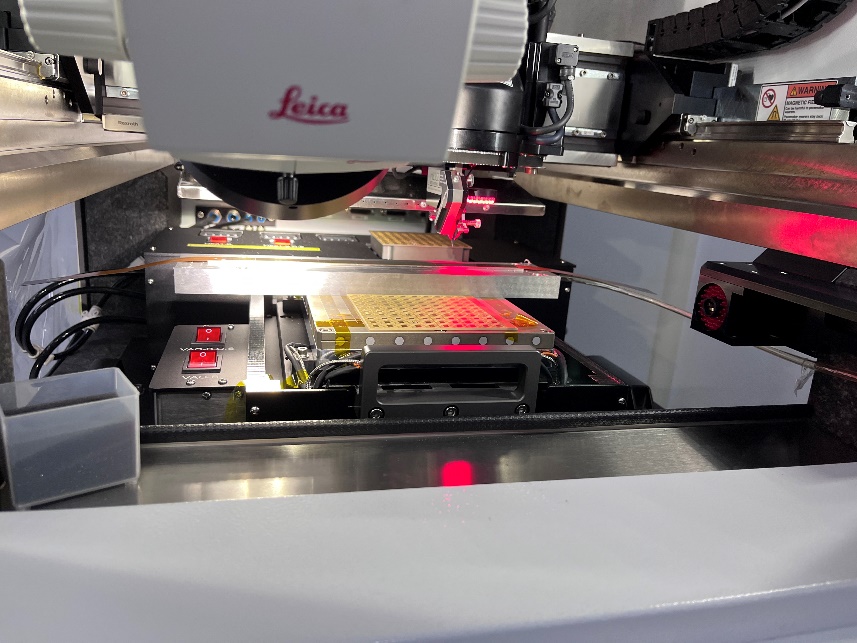 OCT test for 10 chips
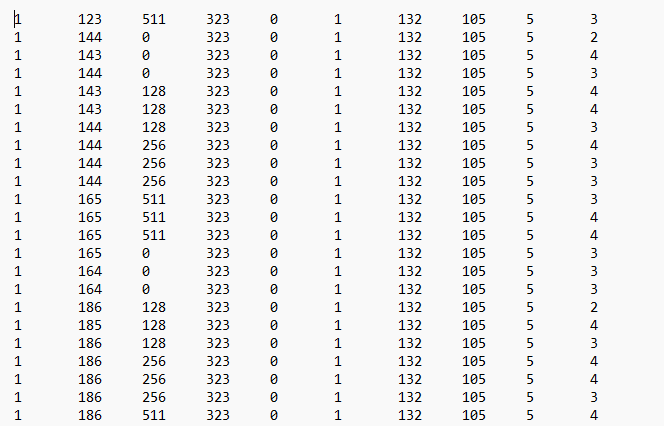 Current for OCT(chip1-5): 0.487A
Current for OCT(chip6-10): 0.624A
Remove chip6 wires: 0.51A

No apulse can be configured to any chip.

Chip 6, chip 5 and chip 1 is not working on flex.

To set the ITHR to 255, the current is 0.59A, the chip7 is too noisy to the interface.
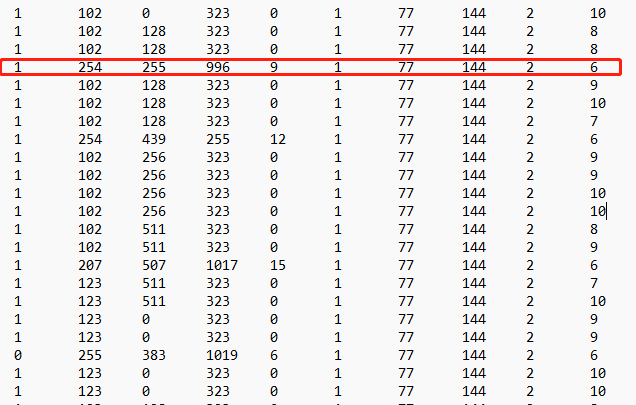 Sr90 test for 10 chips
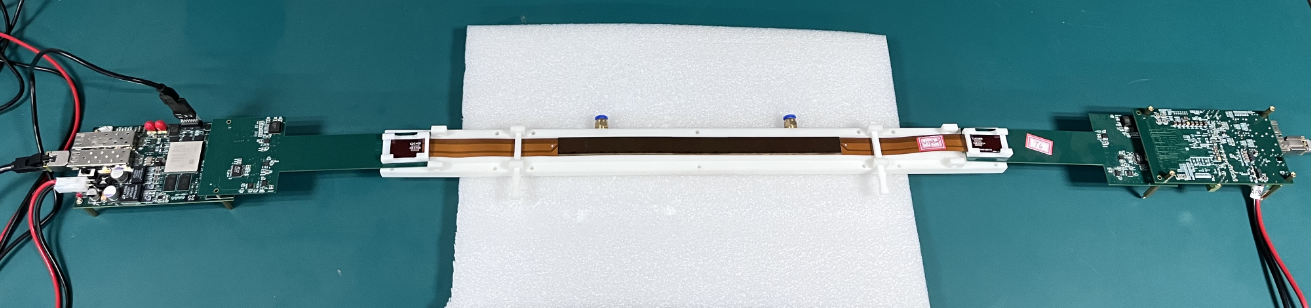 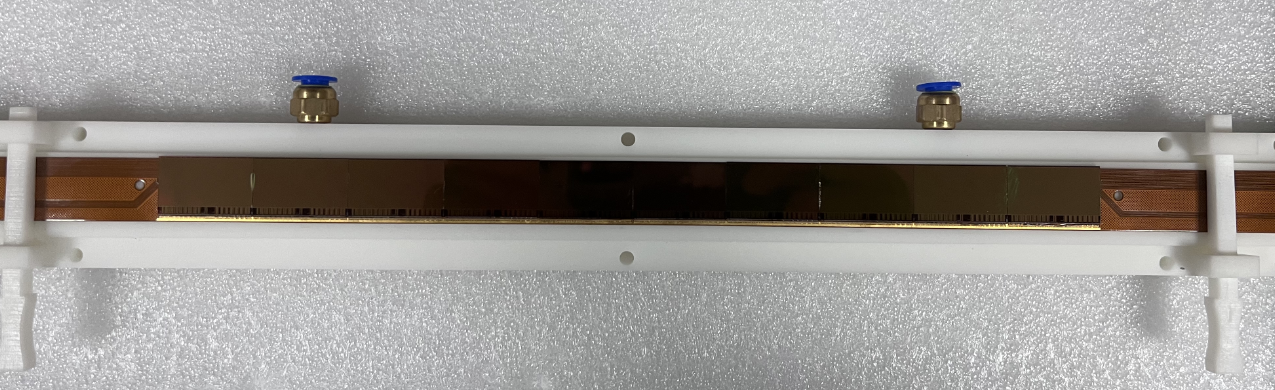 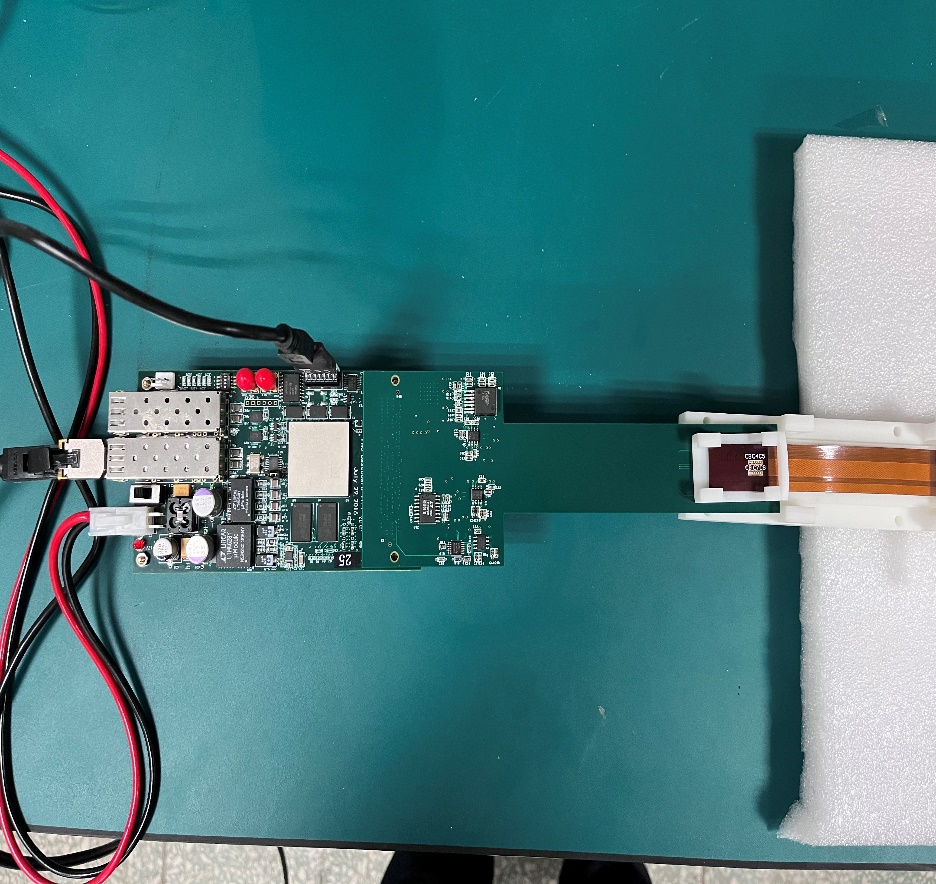 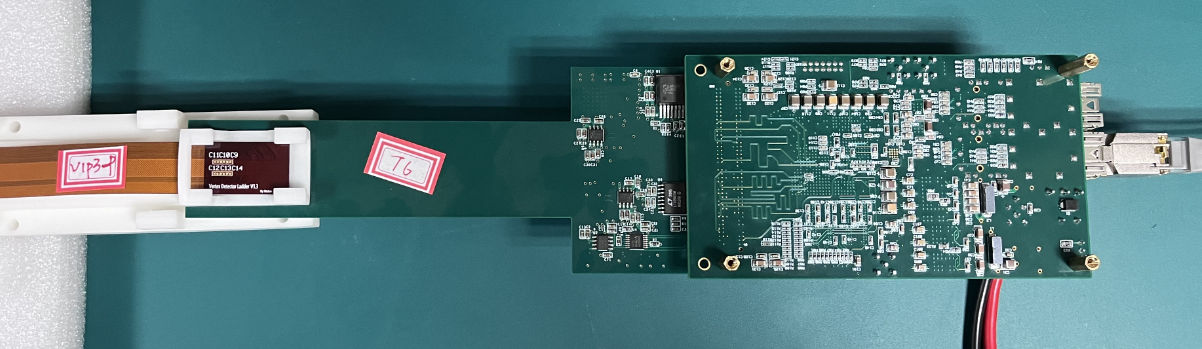 Sr90 test for 10 chips
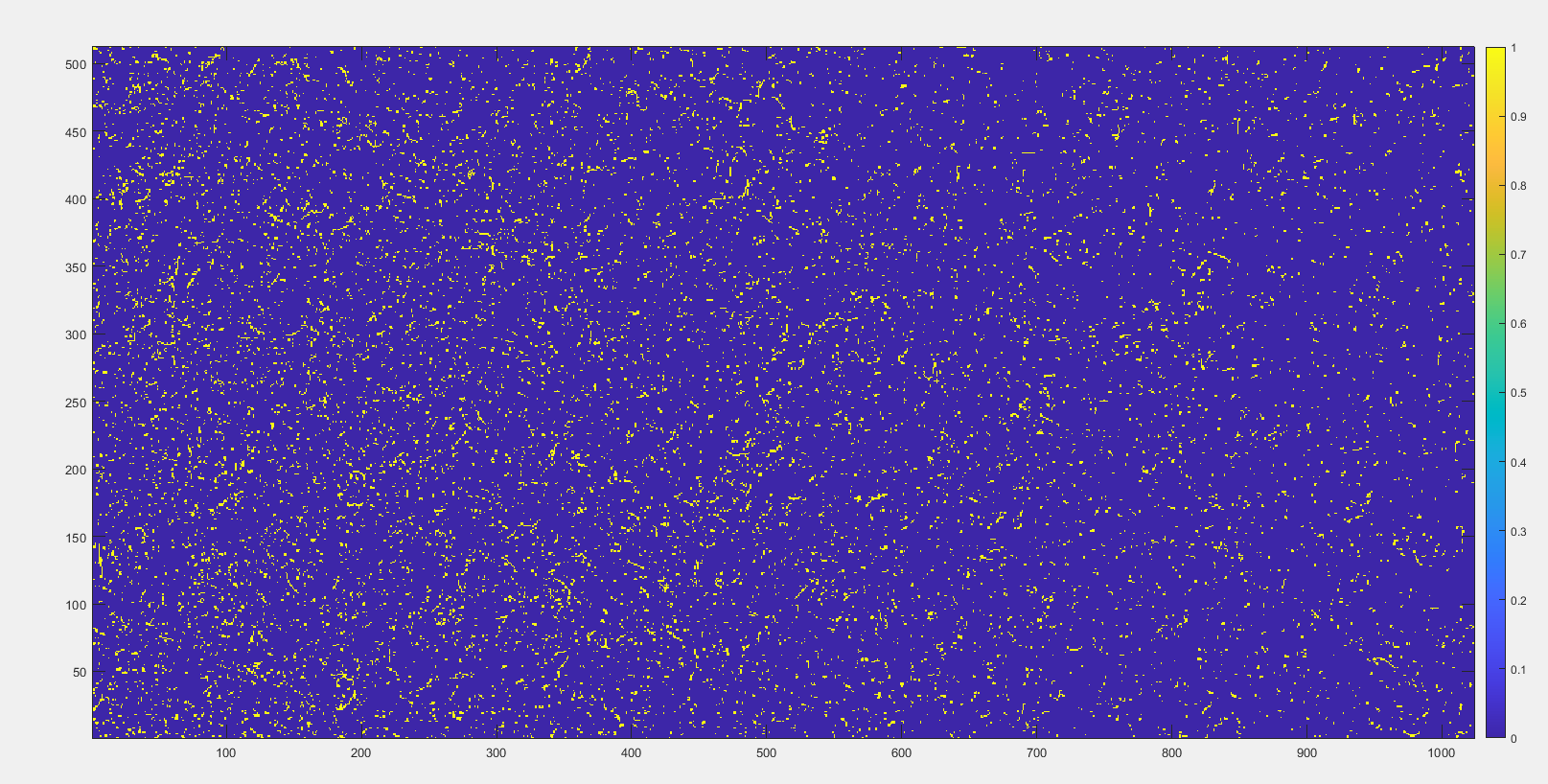 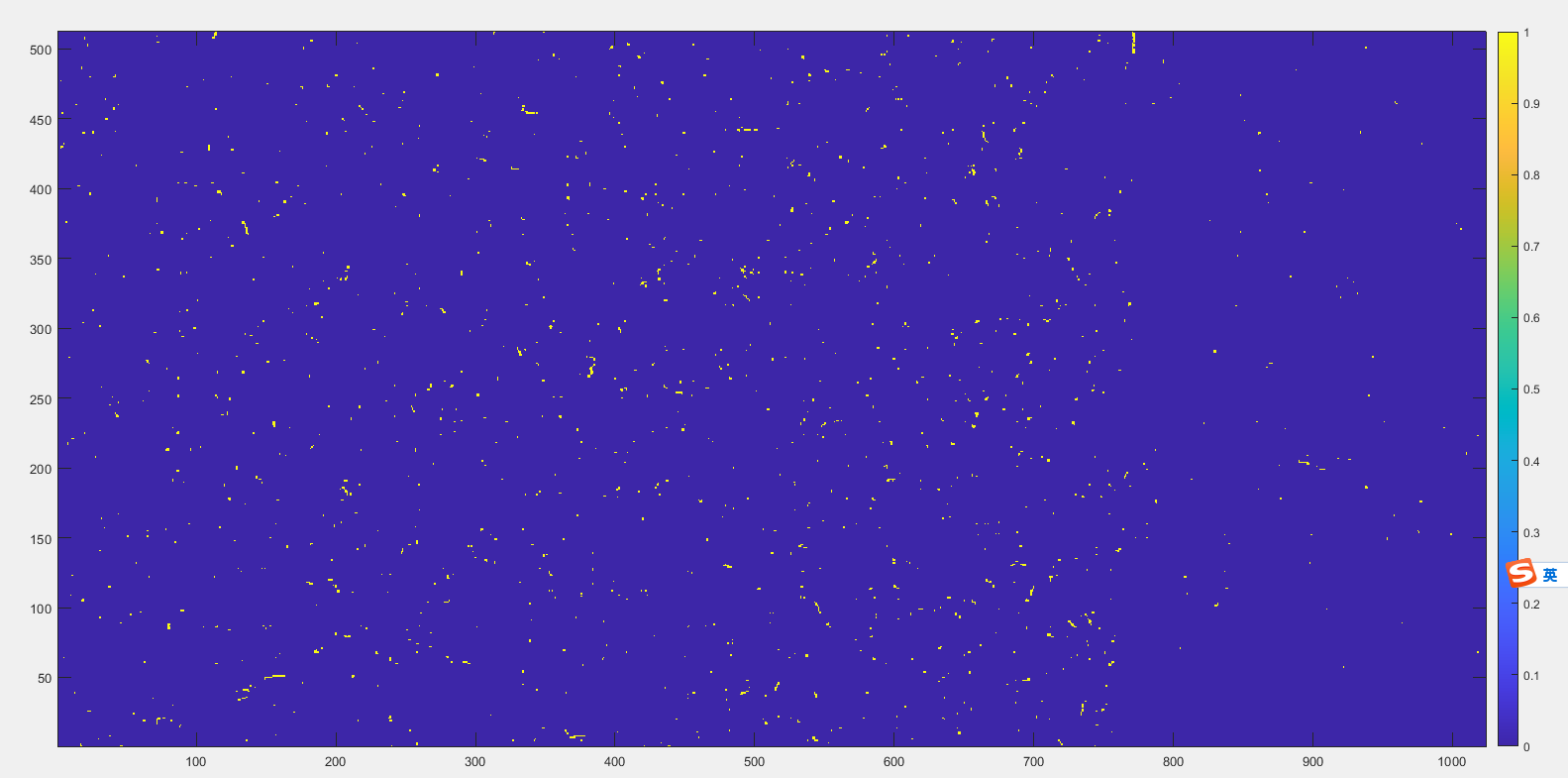 U10
U9
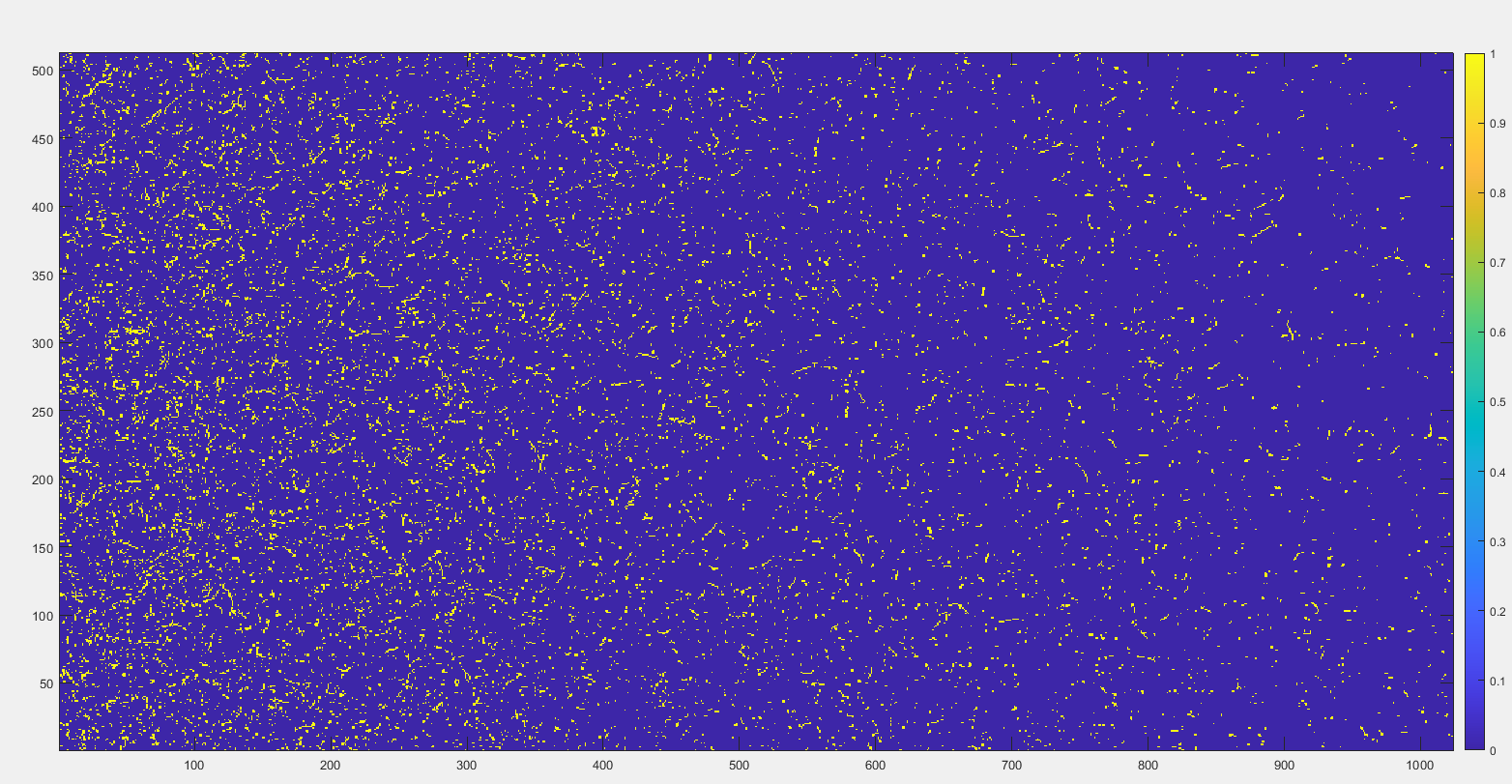 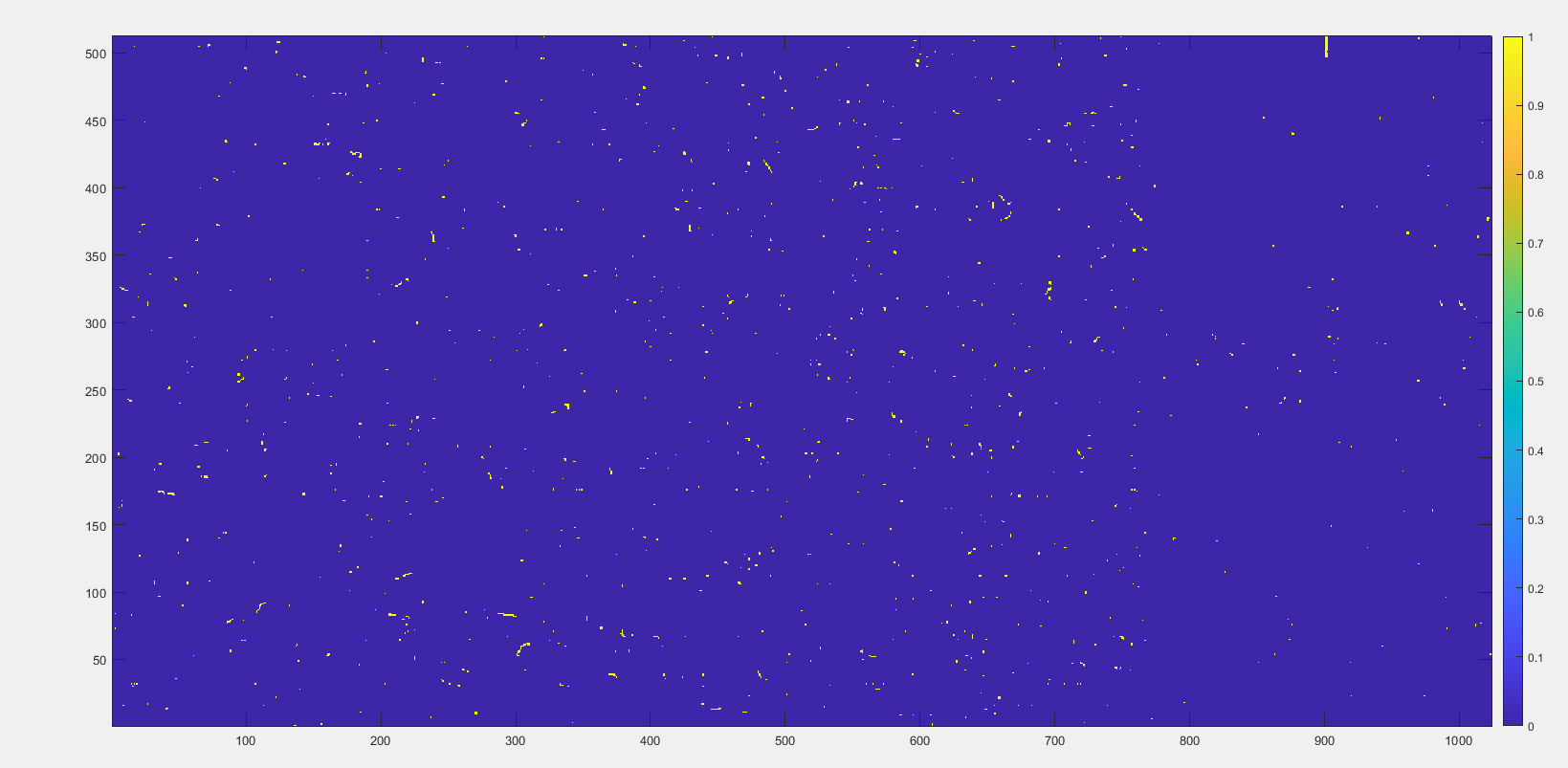 U8
U7
2 layer flex （V1.3）
With ITHR 255 U7-U10 can be configured one by one.
U9 and U8 can work together, U7 and U10 have noisy pixels and cannot be masked. So it is impossible to configure 3 chips working at the same time.
4 layer flex
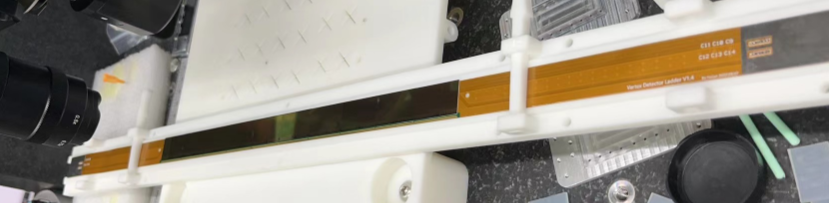 4 layer flex （made by the company of SCC）
Wirebonding will be finished today.
I will go to test it after meeting.
Thanks for your attention!